Accountability Work Group
Input Session
September 29, 2023
1
Welcome
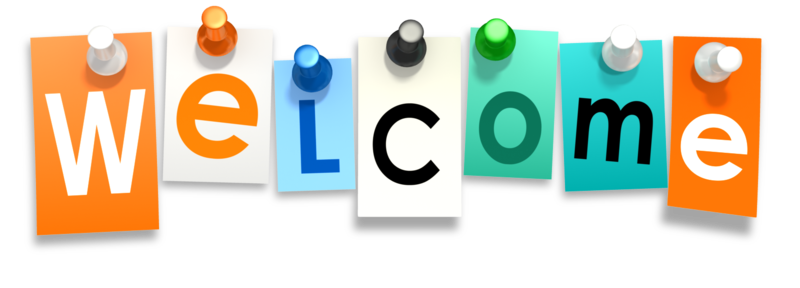 2
Introductions - Game on!
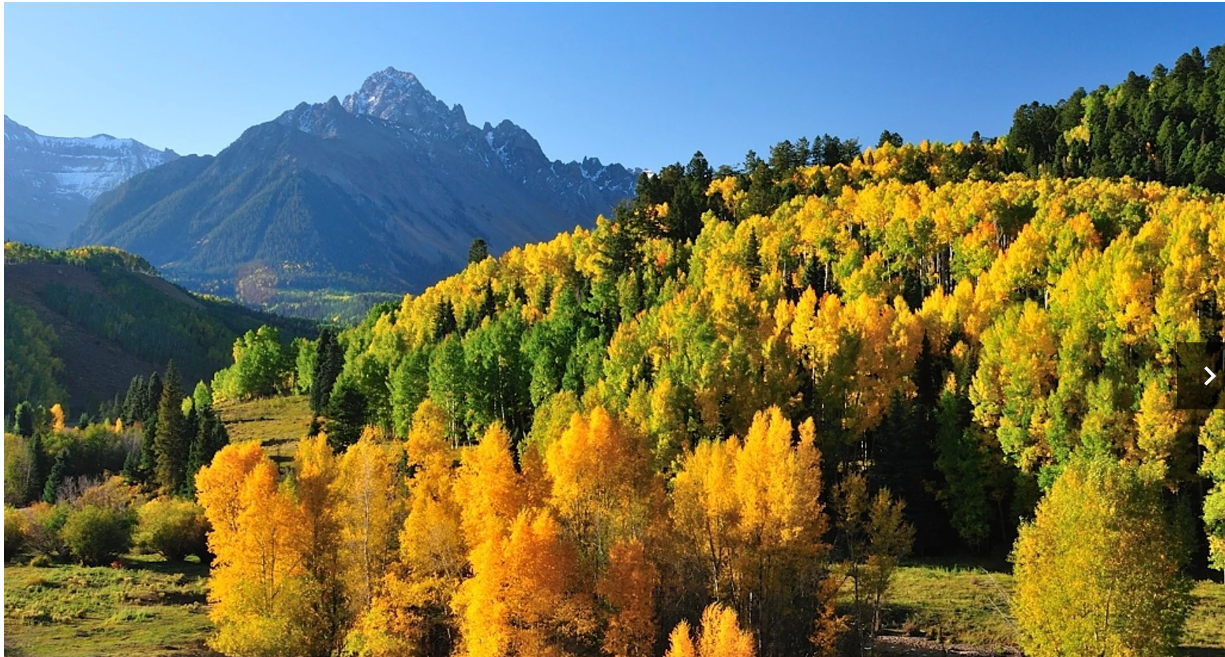 If needed, please update your name in zoom
Please include name and organization
What are your favorite things about fall or fall activities?
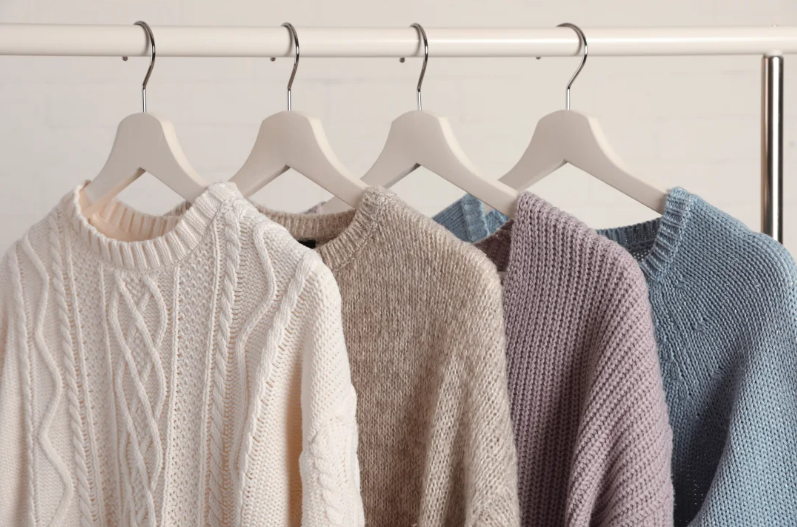 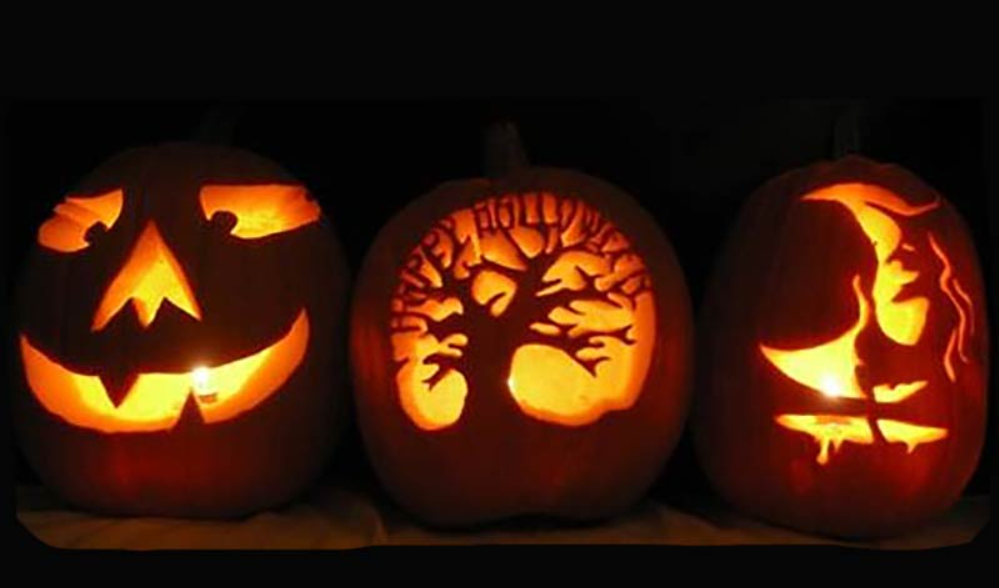 3
Purpose of AWG
The Accountability Work Group (AWG) serves as an advisory group on policy implementation and CDE practice in support of federal and state accountability. This group will consider input from other stakeholders, when possible, in developing recommendations for policies and practices.
4
Agenda
Welcome and Overview
Shortened Focus- New Measures Input
Next Meeting
Meeting Practices
This meeting is being recorded. Slides and the recording will be posted to the CDE website. Small group breakouts are not recorded at this time.
Please mute your sound if you are not speaking. Be on screen if tech allows.
Non‐members: add your Name/Affiliation to the chat box. All non‐AWG members should hold any comments until the end of the meeting to ensure we have sufficient time to address all meeting agenda items.
5
Overarching Accountability Timeline
1241 Task Force Begins*
2023 Frameworks Released
Fall 2023
Winter 2024
2023 Supplemental Framework Report
Interim Report Due
Spring 2024
2024 Framework with New Measures for Points
Final Report Due
Fall 2024
* Per HB23-1241
6
Updates - Accountability in 2023 Legislative Session
H.B. 23-1241: Task Force to Study K-12 Accountability System
Link to Bill:  https://leg.colorado.gov/bills/hb23-1241
Purpose:  Creates a representative task force of 26-members that studies academic opportunities, inequities, promising practices in schools, and improvements to the accountability and accreditation system.
Website: https://www.cde.state.co.us/accountability/accountability-task-force 
Builds upon:  Accountability Audit and the Local Accountability System Grant
Timeline:
July 1, 2023:  Task force members appointed
August 15, 2023:  Department contracts with a facilitator
No later than September 1, 2023:  Convene first meeting
March 1, 2024:  Interim report
November 15, 2024:  Final report reflecting findings and recommendations to the education committees of the house of representatives and senate, the governor, the state board, the commissioner of education and the department.
7
What do we need from the AWG today?
Build awareness on the potential new measures
Before state board votes in November, gather feedback on any benefits and considerations
Document AWG members feedback here:  https://docs.google.com/spreadsheets/d/10J4ypPNbrcsH22rkmvtgMtkXapUV99tF9K-kdQabyAk/edit#gid=0
8
Accountability Theory of Action
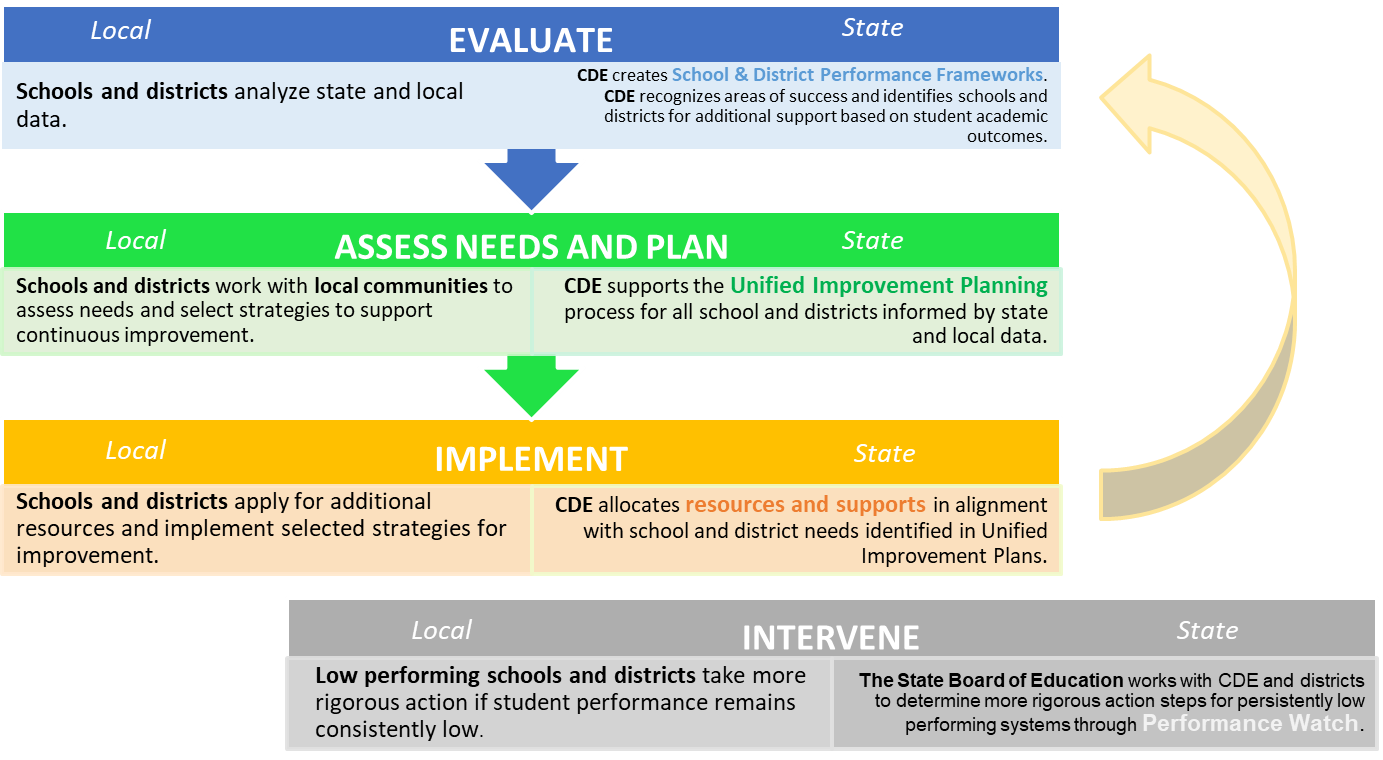 Accreditation
9
Performance Frameworks | Purpose
Provides a statewide evaluation of student performance that highlights areas of success and areas for improvement.
Identify those districts and schools whose students are lowest-performing based on academic achievement, growth and postsecondary workforce readiness data, and direct state support and intervention appropriately.
Identify those districts and schools whose students are the highest-performing based on academic achievement, growth and postsecondary and workforce readiness data, recognize them and learn from their practices.
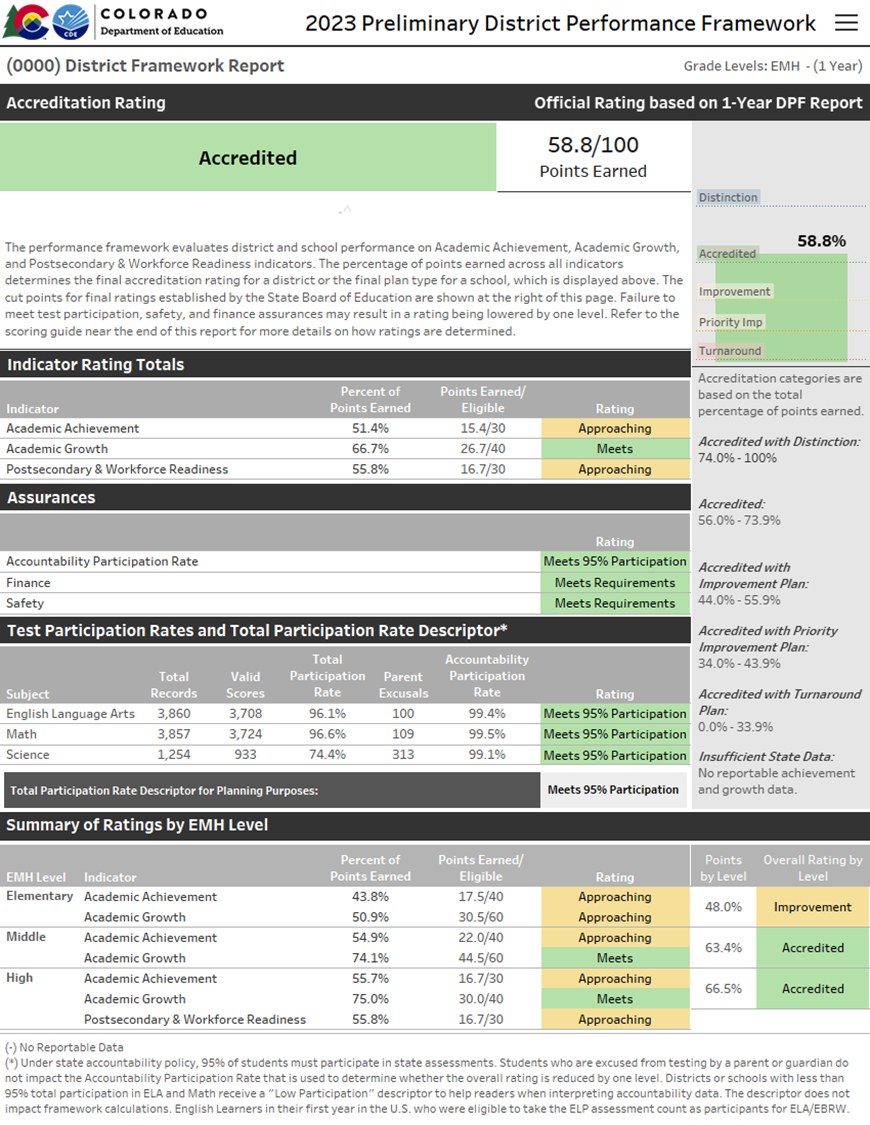 10
Performance Frameworks | Performance Indicators
11
School and District Performance Framework Ratings
Elementary & Middle Schools
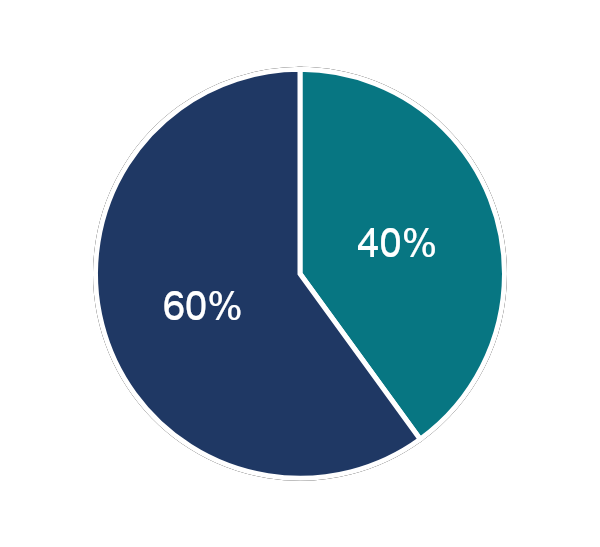 Ratings
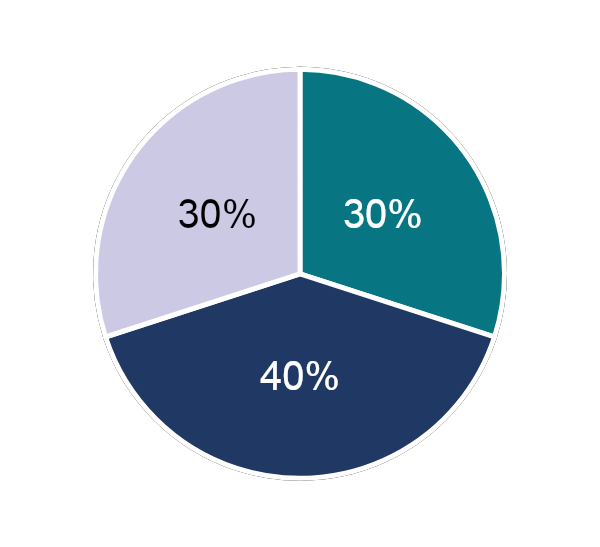 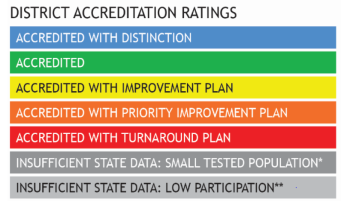 High Schools & Districts
12
Tentative Timeline for New Measures
13
Summary of Potential Changes within Performance Frameworks
14
PWR = Postsecondary & Workforce Readiness
AP = Advanced Placement
CE = Concurrent Enrollment
IB = International Baccalaureate
CCR = College and Career Readiness
On Track Growth
On Track Growth| Definition
Statutory Requirement
Required performance indicator for inclusion in annually-determined school and district rating calculations. 
Student academic growth to standards, based on students progress toward meeting the state standards… or for students who meet grade-level expectations on the state standards, progress toward higher levels of achievement, if available, as measure by the statewide assessments. (22-11-204(1)(a)(III))
In Other Words…
The growth to standard or on-track growth metric needs to measure a student’s progress towards meeting a target level of performance within a given timeframe. 
This metric needs to update/incorporate observed progress over time.
On Track Growth| History
Relevant History
Spring and fall 2019, state board members considered options for adjusting the elementary and middle school performance frameworks and approved the following:
Incorporate an On Track Growth indicator for CMAS grades 3-8, including
Catch Up: Students not yet meeting grade-level expectations, are expected to advance to the next performance level within two years  
Keep Up: Students meeting or exceeding grade-level expectations are expected to maintain grade-level performance over a three-year period.   
Indicator weighting should be at 10%, taking 5% from Achievement and 5% from Growth
The high school and district approach were delayed to integrate with other anticipated PWR measures.  This work was further delayed by the pandemic.
17
On-Track Growth | Student Example
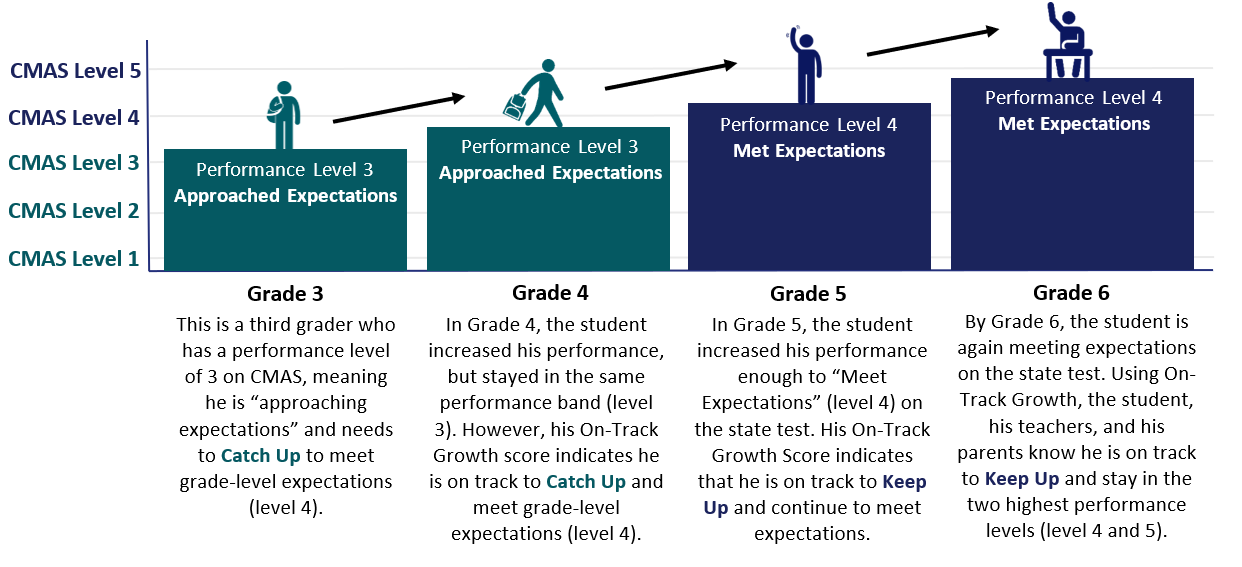 18
On Track Growth| Integration into Frameworks
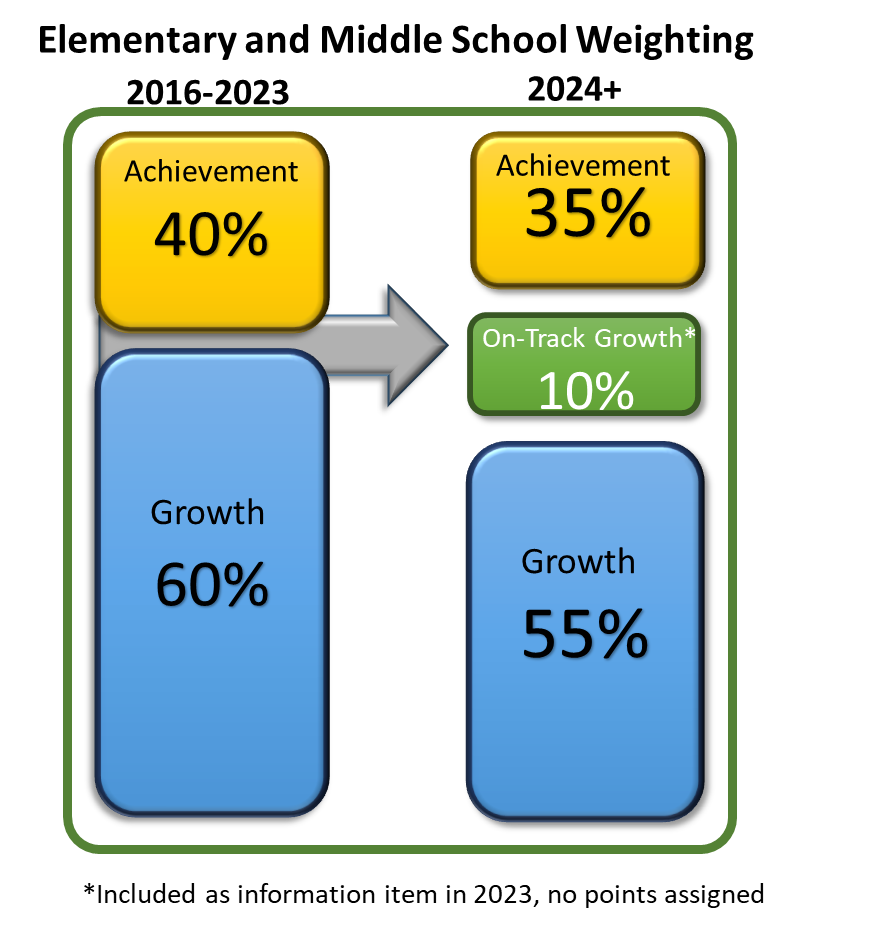 Points Eligible for On-Track Growth will follow same approach Achievement and Growth metrics.  
All Disaggregated groups combined = ½ All Students group weight.
Sub-indicator cuts set at the 15th-50th-85th percentiles of All Students distributions.
English Language Proficiency (ELP) On-Track measures will move from Growth to On-Track Growth indicator.  
State board approved  revised indicator weightings for elementary & middle schools
19
On Track Growth| Outstanding Issues for High School
Differences in proficiency expectations and number of levels for CMAS v. PSAT
PSAT/SAT will be transitioning to a Computer Adaptive format in spring 2024
According to College Board, scores on the digital PSAT/SAT will mean the same thing as the paper and pencil assessments
On Track Growth uses score progressions across prior years to estimate how much growth a student would need to make in future years to reach a target level of proficiency
Current high school On Track Growth estimates are based on paper and pencil score progressions and may not align with upcoming progression from paper to digital or future digital to digital progressions
Would need two consecutive years of digital PSAT/SAT scores to ensure accuracy of progressions and On Track Growth calculations
20
On Track Growth| TAP Recommendations for High School
Recommendation:  Postpone implementation of the new high school On Track Growth metric 
Rationale:  Transition to digital PSAT/SAT needs to be studied further before using as a new metric in the frameworks. 
Implications:  
CDE and TAP could study 2024 and 2025 state assessment results. 
State board could consider a proposal in fall 2025.  
Provide informational reports to districts in early 2026 and then incorporate new metric on frameworks for points on 2026 frameworks.
What is TAP?
CDE’s Technical Advisory Panel on the Colorado Growth Model and Accountability System
State and national experts appointed by the Commissioner
Authorized by state statute.  State board must consider TAP recommendations when considering framework calculations.
Website: https://www.cde.state.co.us/accountability/tap
21
On Track Growth| TAP Recommendations for Districts
Recommendation:  
Postpone inclusion of new indicator and roll out all On Track Growth measures at the same time.  Informational reports could still be shared as available.  
If On Track Growth needs to move forward for elementary and middle schools, then something should also be incorporated for districts at the same time.
22
On Track Growth| Proposal for District Weighting
Follow weighting approach for elementary and middle school (i.e., 10% for OTG; 5% from achievement and 5% from growth).
English Language Proficiency On Track Growth would move into this new performance indicator.
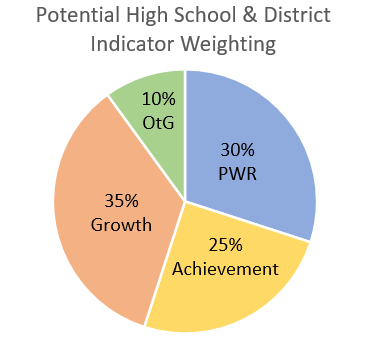 Current
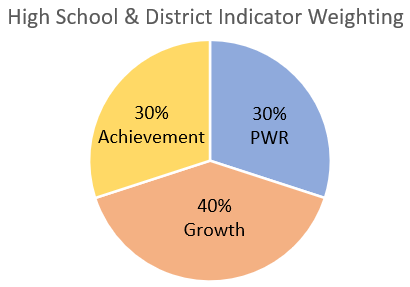 23
On Track Growth| Discussion with the AWG
Group Discussion (unmute or use the chat):
What additional questions do you have about the on track growth measure?
The TAP provided their recommendation from a technical standpoint.  What can the AWG add to the conversation with the state board?  What do you want them to hear?
If the state board moves forward with adding these measures, what do you recommend CDE think about in managing the change process?  What will the field need?
Individual Reflections (benefits, considerations, notes/requests in the blue columns)
https://docs.google.com/spreadsheets/d/10J4ypPNbrcsH22rkmvtgMtkXapUV99tF9K-kdQabyAk/edit#gid=0
24
Summary of Potential Changes within Performance Frameworks
25
PWR = Postsecondary & Workforce Readiness
AP = Advanced Placement
CE = Concurrent Enrollment
IB = International Baccalaureate
CCR = College and Career Readiness
New Higher Bar Sub Indicators
PWR Indicator | Current Framework
Only available for high schools and districts
Contributes 30% of the points in determining overall high school or district plan types
Currently consists of five sub-indicators:
SAT Evidence-Based Reading/Writing
SAT Math
Dropout Rates
Matriculation Rates
Graduation Rates
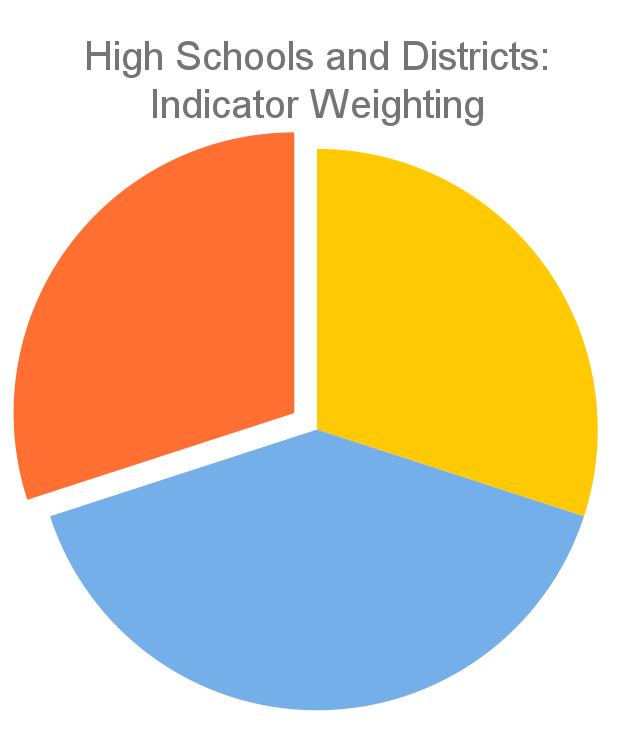 PWR 30%
Achievement 
30%
Growth 
40%
27
PWR: Higher Bar for ELA & Math (SB 17-272)| Definition
Statutory Requirement
C.R.S. 22-11-204(4)(a)(V) Beginning in the 2020-21 school year, the percentage of students enrolled in the public high school who demonstrate college and career readiness, based on the demonstration options available to the students enrolled in the public high school, at the higher achievement level adopted by the state board that indicates a student is prepared, without needing remediation, to enroll in general education core courses;

C.R.S. 22-11-104(2)(a): "For each of the demonstration options by which a high school student may demonstrate college and career readiness, as recommended by the state board in the high school graduation guidelines adopted pursuant to section 22-2-106 (1)(a.5), the state board shall adopt achievement standards that indicate that a student has demonstrated a level of college and career readiness sufficient for high school graduation and higher achievement standards that indicate that a student is prepared, without needing remediation, to enroll in general education core courses. At a minimum, the higher achievement standards must include: (I)  Specified, higher scores on the assessments included in the demonstration options, which scores indicate a student is prepared to enroll in general education core courses without need for remediation; and (II)  Receipt of college course credits for concurrent enrollment in career and technical education courses or general education core courses or higher-level courses."
28
PWR: Higher Bar for Other Content Courses (HB 18-1019)| Definition
Statutory Requirement
C.R.S. 22-11-204(4)(a)(VI) Beginning in the 2020-21 school year, the percentage of students enrolled in the public high school who successfully complete an advanced placement course in a subject other than English language arts or math and earn a score of three or higher on the end-of-course advanced placement exam, the percentage of students who successfully complete a concurrent enrollment course in a subject other than English language arts or math and earn a grade of "B" or higher in the course, and the percentage of students who successfully complete an international baccalaureate course in a subject other than English language arts or math and earn a score of four or higher.
29
PWR: Higher Bar Measures | Definitions
In Other Words…
Two new sub-indicators added to the PWR indicator
SB17-272- Higher Bar for ELA & Math
Higher achievement levels in ELA and Math.  Used cut scores adopted by the state board for the Endorsed Diploma
Eligible assessments include Accuplacer, ACT, ACT Work Keys, AP, ASVAB, Concurrent Enrollment, IB, SAT

HB18-1019- Higher Bar for Other Courses
Successful completion of Advanced Placement (AP), International Baccalaureate (IB), and/or Concurrent Enrollment (CE) for non-ELA and non-Math courses.
AP examination score of 3 or higher
IB examination score of 4 or higher
CE course grade of B or higher
30
PWR: Higher Bar Measures| History
Relevant History
Began discussion with state board in spring 2020. Further work was delayed by the pandemic.
Renewed discussions with TAP in 2021 through fall 2023 to study measures and formalize recommendations.
31
PWR: Higher Bar Measures | Proposed Calculation Methodology
At the February 2021 meeting, TAP recommended using the same calculation methodology for both sub-indicators:
Graduation Guidelines reporting is required for graduates
Consistency in the denominator between the two sub-indicators
Counting at graduation allows for a complete dataset across the state
About 85% of IB examinations are taken in the final year of high school
About 65% of AP examinations are taken in the final two years of high school
A graduate is counted in the numerator if they met the requirement at any time during grades 9-12.
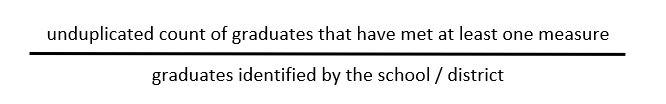 32
PWR: Higher Bar Measures | Data Sources
33
PWR: Higher Bar Measures | Data Sources
Data sharing agreement with Colorado Department of Higher Education finalized at the end of 2021
Annual updates to data sharing agreements with College Board and International Baccalaureate
Requires timely receipt of three external data files
Combines six separate data sources (654,480 records in 2022)
34
Advanced Placement Exams
International Baccalaureate Exams
Aggregated student numerator combining across data sources
Final student level numerator and denominator flags for both higher bar metrics
Concurrent Enrollment from CDHE
Graduation Guidelines Collection
Matriculation File to establish denominator
CO SAT
PWR: Higher Bar Measures | Defining ELA & Math
More than 623 distinct subject and course titles in 2022
Districts get to choose which subjects/courses qualify as ELA and Math 
Most allow a variety of social sciences and arts/humanities courses to count for ELA and science/technology courses to count for Math
Subject/course titles are not collected as part of Grad Guidelines
Implication is that some courses will be double-counted for both the ELA/Math and the other course higher bar measures.
35
PWR: Higher Bar Measures |   2022 Totals
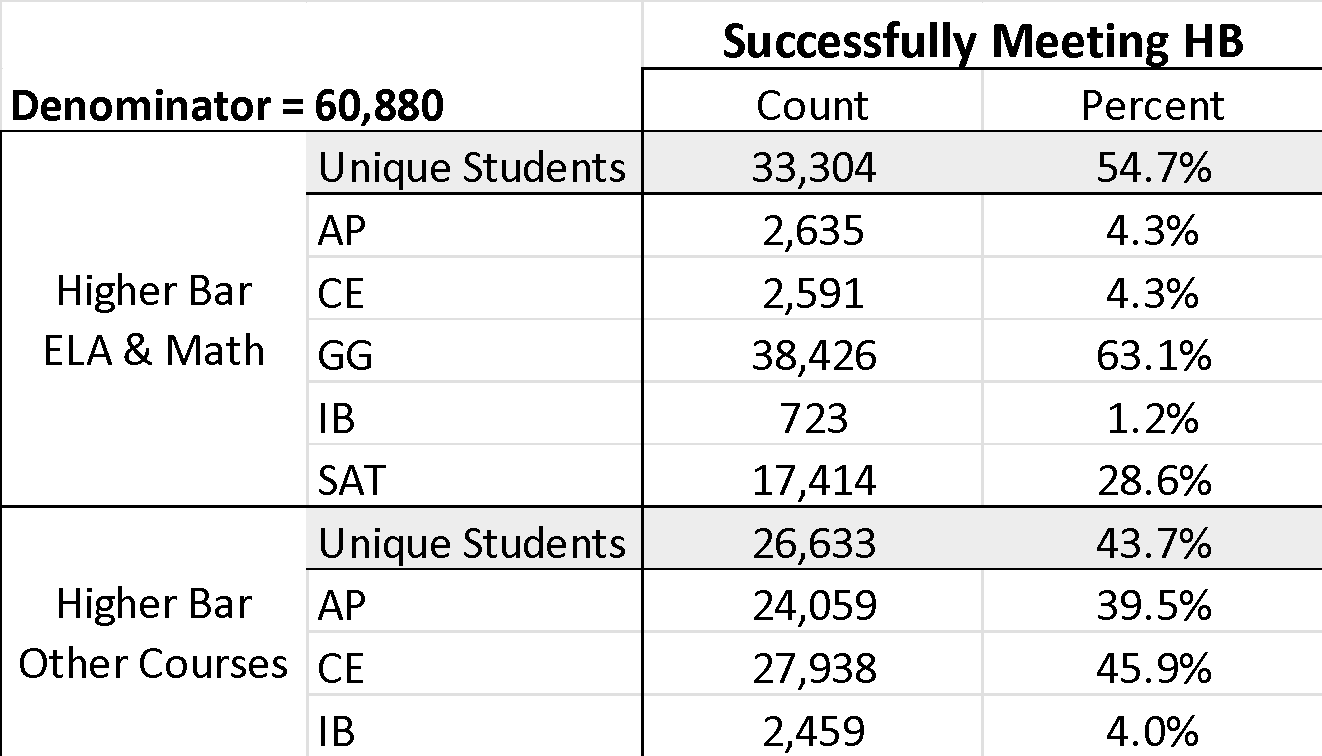 Note that measure counts include duplicate records and do not add up to the unique student total
36
PWR: Higher Bar Measures | Aggregate Measures & Cut-scores
For each school and district, CDE calculates the percent of students meeting the higher bar in one or more courses.
Cut-scores for each sub-indicator set at the 15th-50th-85th percentiles of the school distribution.
2022 Higher Bar ELA & Math
2022 Higher Bar Other Courses
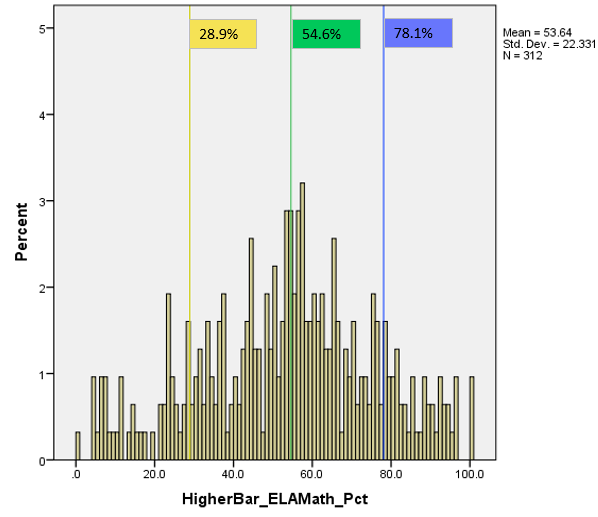 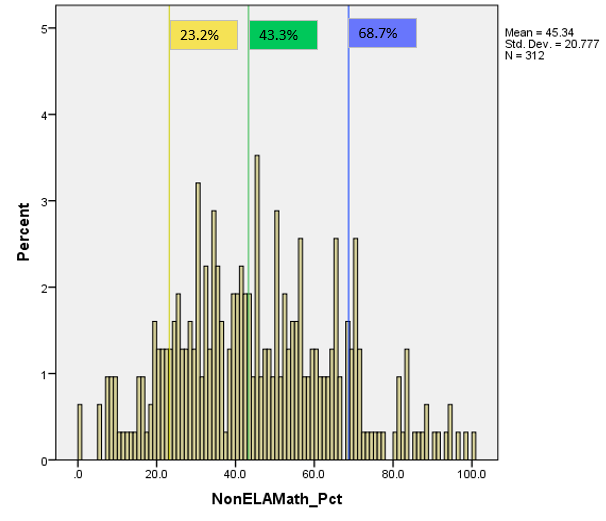 Note that AECs and schools with less than 16 graduates in 2022 are excluded
37
PWR: Higher Bar Measures | Framework Weighting & Impact Data
Investigated three potential weighting scenarios for including new higher bar measures into the PWR indicator- 1, 2, or 4 points for each measure
Calculated impact on 2022 high school SPF ratings
Most (93-96%) schools would earn the same rating, those changing would likely decrease a category
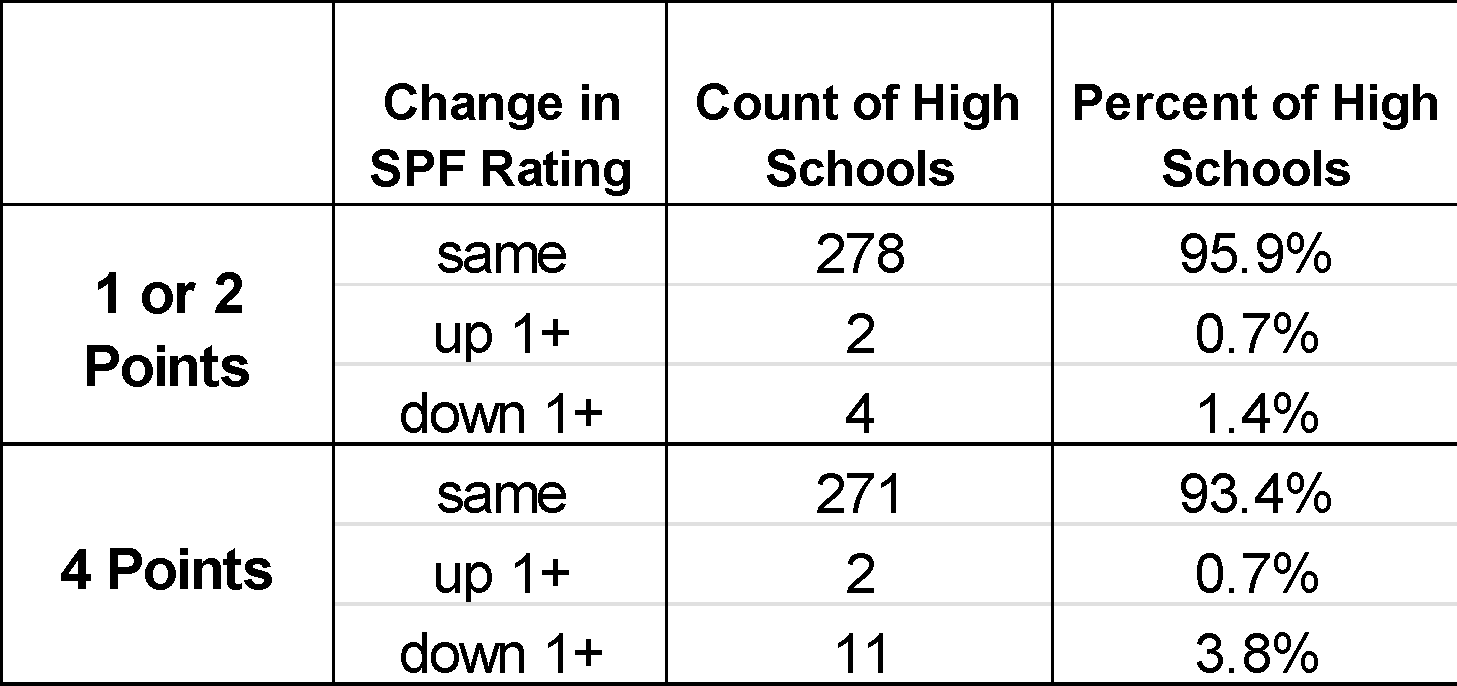 38
PWR: Higher Bar Measures | Impact Data by District Setting
Questions about equity of access as AP and IB programs tend to concentrate in larger population centers 
Concurrent Enrollment opportunities are available to all districts and utilized by most 
Outlying towns and urban-suburban settings would experience slightly disproportional decreases in ratings
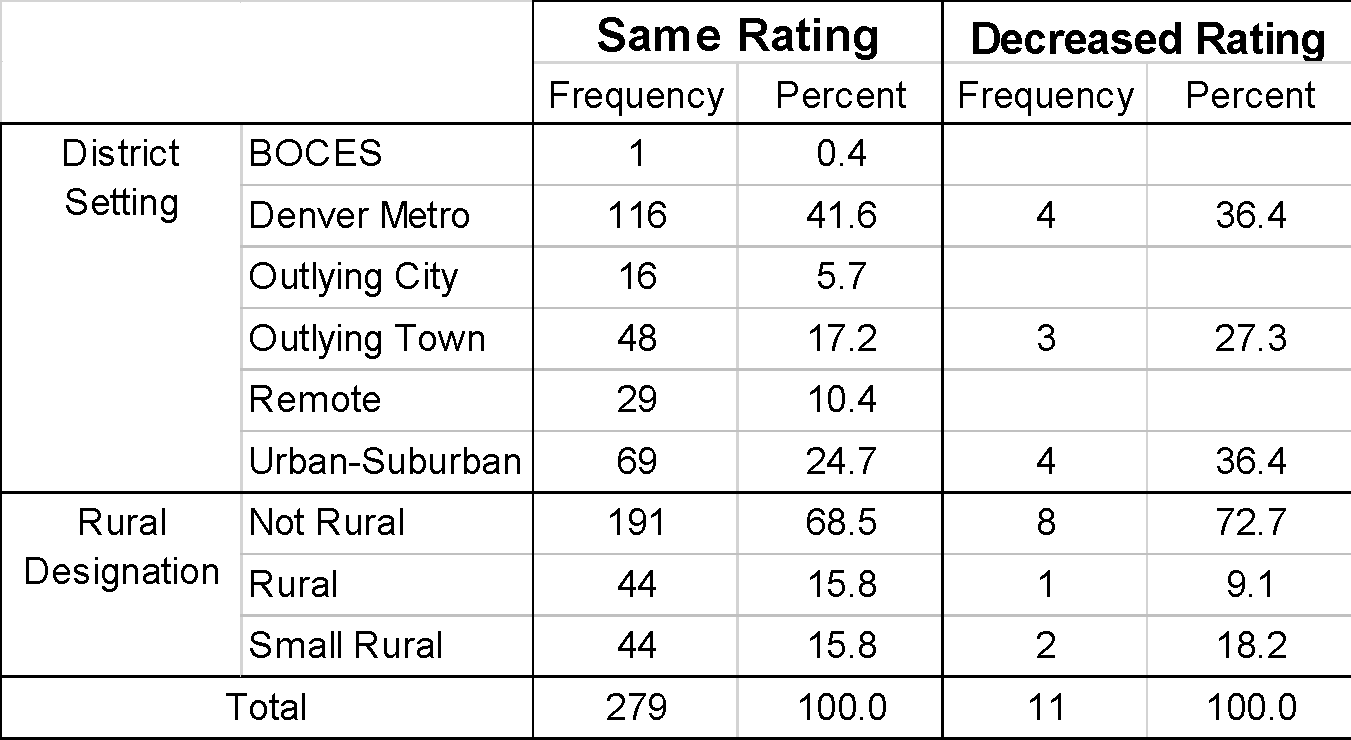 39
PWR: Higher Bar Measures | TAP Considerations & Recommendations
Considerations:
Complex data from multiple external sources are of lower quality than other measures in the frameworks
Built-in coding inconsistencies results in double-counting between higher bar measures
Data is labor-intensive to gather and maintain
Anticipate minimal impact on SPF ratings and highly correlated with other PWR sub-indicators
Overall concern that calculations are not reproducible and therefore not transparent. 

Recommendation:  
New Higher Bar measures should not be added to the school and district performance frameworks at this time until the data quality and transparency concerns can be addressed.
See TAP’s full statement on next slide.
40
PWR: Higher Bar Measures | TAP Rationale
The proposed higher bar data are highly complex and incorporate data from multiple sources coming from outside CDE including self-reported data from schools and districts. As a result, these data are not of the same quality as most other data used in the performance frameworks. Additionally, there are built-in inconsistencies in how some of the data is coded and it will be labor-intensive to gather and maintain these data. Finally, because of these challenges with the data, it is likely that the measure will not be as accessible and transparent to many users as are other measures on the current performance framework.  Moreover, CDE research shows that these higher bar measures will be highly correlated with other PWR measures and therefore will not result in further differentiating performance between schools and districts on the PWR indicator.  At the same time, the addition of these measures may reduce the ease with which these frameworks can be understood or explained to schools and communities.  Based on these concerns and others around data quality and equity of impacts, and in alignment with the statute that states that these accountability measures must be “fair, balanced, objective, and transparent” [C.R.S. 22-11-102 (2)(e)], it is the professional and technical opinion of the Technical Advisory Panel (TAP) that the available data needed to calculate these new measures does not meet the statutory requirements and, therefore, should not be included in the school and district performance frameworks at this time.
41
PWR: Higher Bar Measures| Discussion with the AWG
Group Discussion (unmute or use the chat):
What additional questions do you have about the PWR higher bar measures?
The TAP provided their recommendation from a technical standpoint.  What can the AWG add to the conversation with the state board?  What do you want them to hear?
If the state board moves forward with adding these measures, what do you recommend CDE think about in managing the change process?  What will the field need?
Individual Reflections (benefits, considerations, notes/requests in the green columns)
https://docs.google.com/spreadsheets/d/10J4ypPNbrcsH22rkmvtgMtkXapUV99tF9K-kdQabyAk/edit#gid=0
42
References
On Track Growth Metric Development
On Track Growth describes student growth towards meeting grade level expectations as defined by the underlying assessment (i.e. on CMAS, how much growth would a 3rd grader need to show to be ‘on track’ to reaching the next performance level within a certain amount of time?)

CDE staff worked with the Technical Advisory Panel (TAP) to develop this metric. The development timeline has allowed time to evaluate impact data (models) prior to rulemaking sessions.

The TAP analyzed historical student growth data to ensure that student-level goals are ambitious, yet attainable. 

Due to the current lack of state performance expectations for the PSAT and SAT assessments, the proposed on track growth metric applies to grades 3 through 8.


All of the TAP’s conversations are recorded and posted online, and there is time at each meeting for public comment: https://www.cde.state.co.us/accountability/tap
44
Historical Student Growth Observations
Observed Performance of Students Testing Below Grade Level CMAS Expectations (57% of students overall)
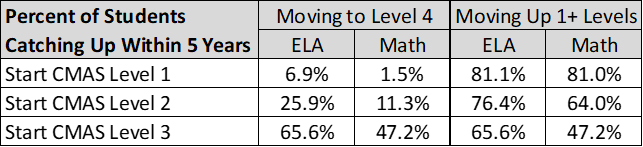 Observed Performance of Students Testing At or Above Grade Level CMAS Expectations (43% of students overall)
45
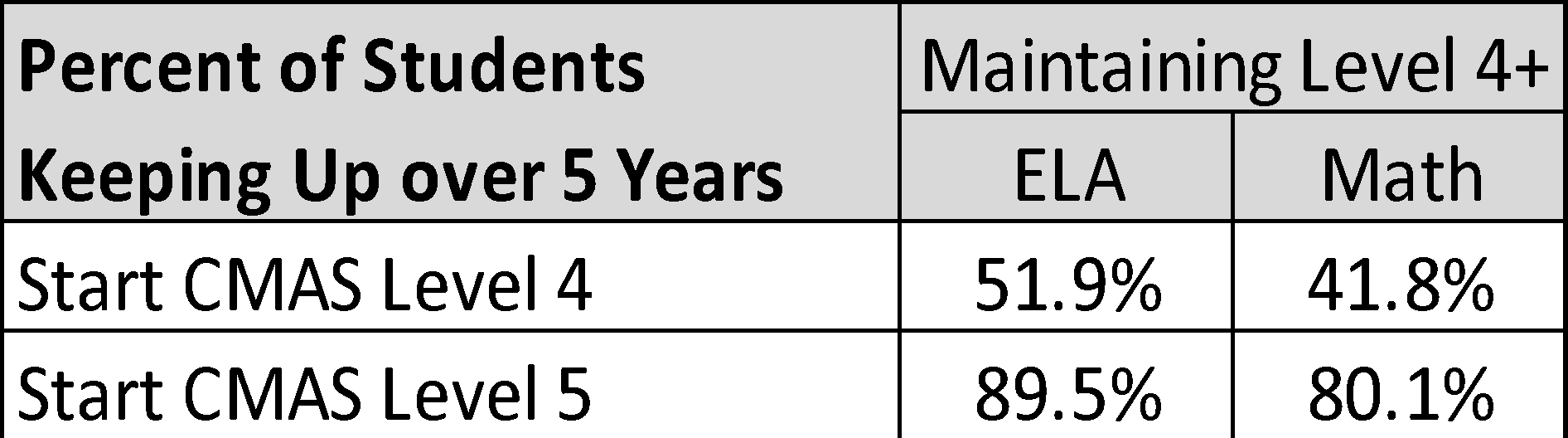 TAP Recommendation | On Track Growth Methodology
What target(s)?
Should the target be set to “Meets State Expectations” or should interim targets be used for Catch Up trajectories?

How long to achieve the target(s)?
How many years should students be given to attain their target performance level?  Should that vary by grade, content area, and/or initial performance level?

How does the target update over time?
Does the clock start over every year or should this be a set trajectory where we track student progress from the first test result? To be successfully on-track, do students have to maintain the gains made?
46
TAP Recommendation | On Track Growth Methodology
How long to achieve the target(s)?
How many years should students be given to attain their target performance level?  Should that vary by grade, content area, and/or initial performance level?

For Catch Up students, more time means they are more likely to attain their target performance level and the required growth expectations are more attainable than previous definitions.  
For Keep Up students longer timeframes make it harder to maintain grade level performance and ensure the growth targets are more ambitious. 
To balance the desire in the field for attainable Catch Up targets and ambitious Keep Up targets, the TAP recommended using 3-years as the timeframe for all students to attain/maintain their target performance level.
47
Level 5
TAP Recommendation | On Track Growth Methodology
Level 4
Level 3
Level 2
Level 1
What target(s)?
Should the target be set to “Meets State Expectations” or should interim targets be used for Catch Up trajectories?

The TAP recommended using a stepping-stone approach where students scoring below grade level are expected to increase one or more performance levels within a given timeframe. This provides a pathway for low-performing students making more than typical growth to be considered on track towards reaching higher levels of achievement.  
For students at/above grade level, the expectation is that they will maintain grade level performance into future years.
48
On Track to Catch Up Methodology
Each student’s observed Student Growth Percentile (SGP) is compared against the year 3 Target Growth Percentile (TGP) to determine if they are On Track to reach the next performance level within 3 years.
On track to make it in 3 years
NOT on track to make it in 2 years
Didn’t make it in 1 year
CMAS Level 3
TGP=58
TGP=69
SGP= 53
TGP=50
CMAS Level 2
grade 3	         grade 4	              grade 5	      grade 6              
2017-Prior Year           2018-Current/Year 1       2019-Year 2	      2020-Year 3
49
On Track to Keep Up Methodology
The student’s observed Student Growth Percentile (SGP) is compared against the Target Growth Percentiles (TGPs) for each year to determine if they are On Track or Not On Track to maintain grade level proficiency across 1, 2 and 3 years.
SGP= 42
NOT on track to maintain for 2 years
NOT on track to maintain for 3 years
CMAS Level 4
TGP=49
TGP=30
TGP=39
CMAS Level 3
Maintained for year 1
grade 3	         grade 4	              grade 5	      grade 6              
2017-Prior Year           2018-Current/Year 1       2019-Year 2	      2020-Year 3
50
Re-capping 2019 Decisions for CMAS g3-8 ELA & Math On Track Growth Metric
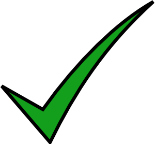 What target(s)?
Should the target be set to “Meets State Expectations” or should interim targets be used for Catch Up trajectories?
Increase 1 proficiency level each year
How long to achieve the target(s)?
How many years should students be given to attain their target performance level? 
2 years 
How does the target update over time?
Does the clock start over every year or should this be a set trajectory where we track student progress from the first test result? 
Resets every year
Do we report students below proficient (Catch Up) and above proficient (Keep Up) separately? Or combined?
Report combined On-Track metric
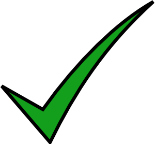 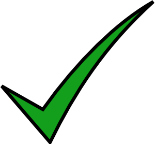 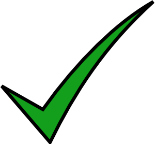 Re-capping 2019 Decisions for Reporting On-Track Growth
On-Track Growth will be added as a standalone indicator in the school and district performance frameworks. 
A minimum N of 20 will be applied for public reporting
For points, report only the All Trajectories group- for both All Students and Disaggregated Groups.
For informational purposes, report the Catch Up and Keep Up results. If either the Catch Up or Keep Up group does not meet minimum N, both categories are suppressed (location still TBD).
Sub-indicator cuts set at the 15th-50th-85th percentiles of All Students distributions
52
Considerations for the 2024 Digital SAT
The digital test will be adaptive, so it can continue to measure the same core reading, writing, and math knowledge and skills much more efficiently, shortening the overall length of the test while also allowing students more time per question.
This means that for the digital SAT Suite, each test section (Reading and Writing, Math) is divided into two parts called modules. Students answer a set of questions in the first module before moving on to the next. The questions that students are given in the second module depend on how they performed on the first module. Students will be able to practice with the new digital adaptive format starting this fall.
Many large-scale assessments use adaptive testing, and more than 30 years of research shows the benefits of adaptive testing, including:
More precise measurement
Tailored questions to meet students’ needs
Shorter tests
More secure testing

From: https://satsuite.collegeboard.org/digital/faq
53
Considerations for the 2024 Digital SAT
The SAT will still be scored on a 1600 scale, and educators and students can continue to monitor growth across the suite over time. And scores on the SAT will mean the same thing, so a score of 1050 on the digital SAT corresponds to a score of 1050 on the paper and pencil SAT.

We expect that the digital SAT will maintain strong reliability and predictive validity. We’re conducting extensive research and analysis, including comprehensive predictive validity studies, as we transition to a digital SAT:
Spring/summer 2022: Validity study examining digital SAT relationships with other educational measures
Fall 2023: Preliminary predictive validity study examining college outcomes
Ongoing: Extensive research to ensure the digital SAT offers comparable levels of reliability to the current paper and pencil SAT

From: https://satsuite.collegeboard.org/digital/faq
54
PSAT/SAT On Track Growth Metric Decisions
What target(s)?
Should the target be set to “Meets State Expectations” or should interim targets be used for Catch Up trajectories?
CMAS increases 1 proficiency level each year

Notes for PSAT/SAT Analysis
PSAT/SAT has only 4 proficiency levels
Lower participation than usual in 2021 (58% g8 Math, 73% g9 and 10 PSAT) with over-representation of higher achieving students
We are in an extended protest period for the HS college entrance suite of assessments procurement. Therefore, we will focus solely on what can be done with high school growth for the fall of 2023.
Data Sources, SB17-272
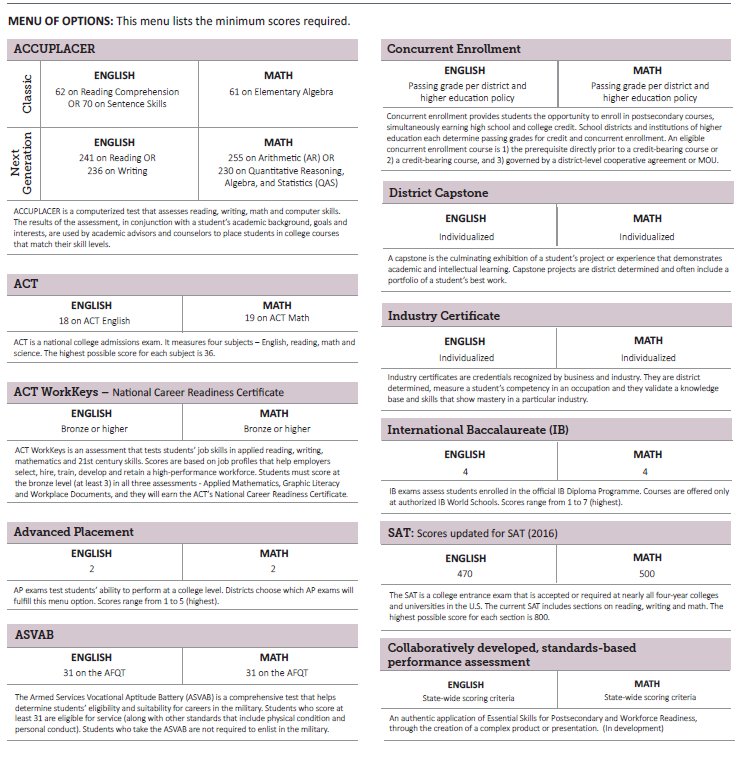 Higher Bar Metric Additional Details & Timeline
Three Graduation Guidelines options are not included as options for the higher achievement bar measure: 
District Capstones
Collaboratively developed, standards-based performance assessments
Industry Certificates

Graduation Guidelines Timeline
The Graduation Guidelines policy will be fully implemented across the state beginning with the Class of 2022. 
The first complete Graduation Guidelines dataset will be available in January 2023.
CDE Direct Data Sources
AP exam data 
Provided annually by College Board
Years available- 2017, 2018, 2019, 2021, and 2022
38 distinct exam titles
IB exam data 
Provided annually by the International Baccalaureate Organization
Years available-  2018, 2019, 2020*, 2021, and 2022
51 distinct exam/course titles
Concurrent Enrollment data 
Provided annually by the Colorado Department of Higher Education, representing 32 universities, colleges and technical colleges
Years available- 2018, 2019, 2020, 2021, and 2022 
534 distinct course titles (no common coding practices between institutions)
58
TAP Recommendation for Identifying ELA and Math AP Exams
59
TAP Recommendation for Identifying ELA and Math for IB Exams
60
TAP Recommendation for Identifying ELA and Math for Concurrent Enrollment Courses
61
Data Sources for Higher Bar and Non-ELA/Math Metrics
Advanced Placement Exams
Aggregated student level file. Contains 1 student record from each contributing file that provides “best-of” outcome for that data stream.
International Baccalaureate Exams
Unique by Student ID. Includes “best-of” numerator value from all available files for Higher Bar metric and Non-ELA/Math metric
Concurrent Enrollment from CDHE
Graduation Guidelines Collection
Matriculation File to establish denominator
62
CO SAT
Potential PWR Weighting Scenarios
Investigated 3 potential scenarios for incorporating the new PWR metrics- 1 point, 2 points, or 4 points for All Students Group and no points for disaggregated groups
63
2022 School Level Impact Data by Potential Weighting Scenario (adding 2022 Higher Bar Data)
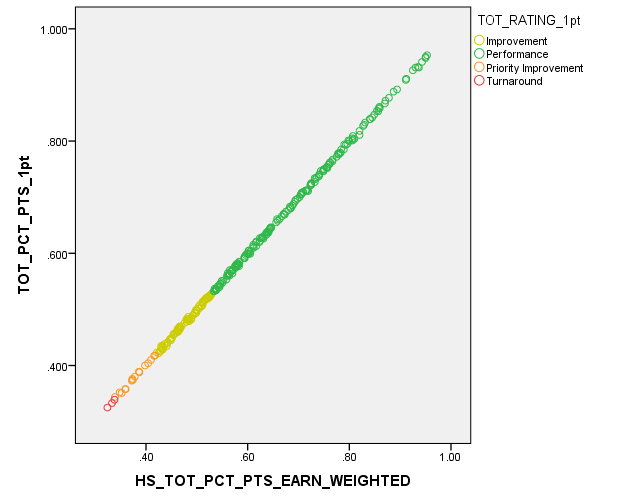 1 Point
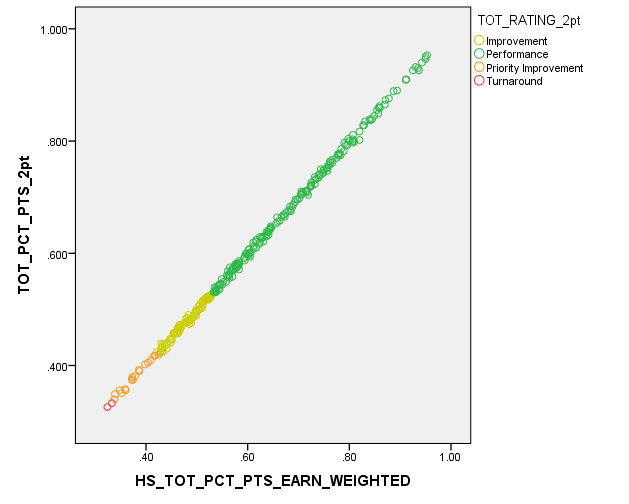 2 Points
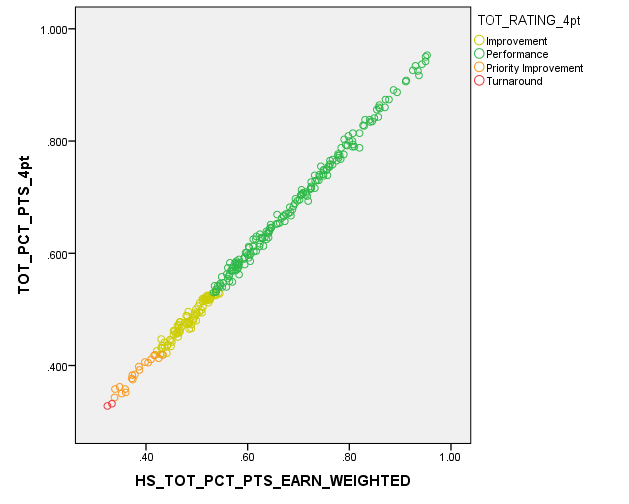 4 Points
64
2022 School Level Impact Data by Potential Weighting Scenario (adding 2022 HB Data)
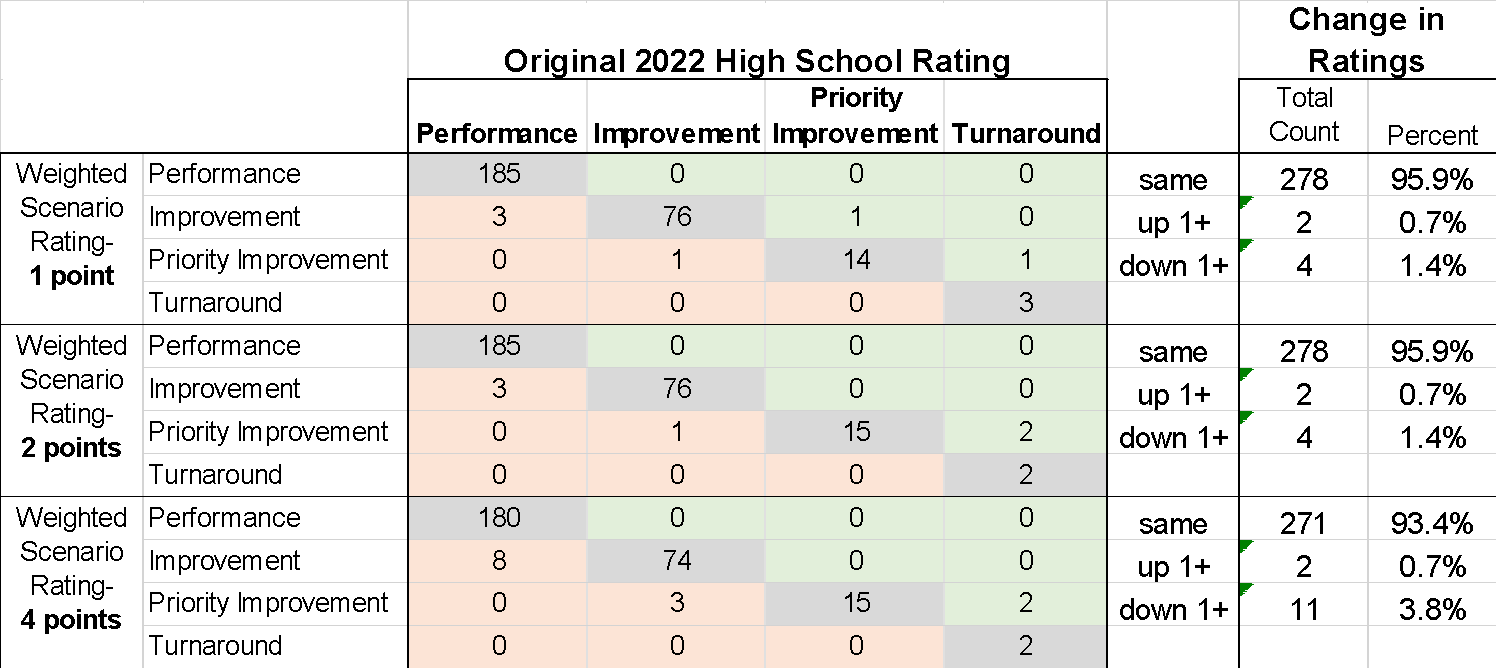 65
2022 Distribution of District N-counts Included in Matriculation Rate
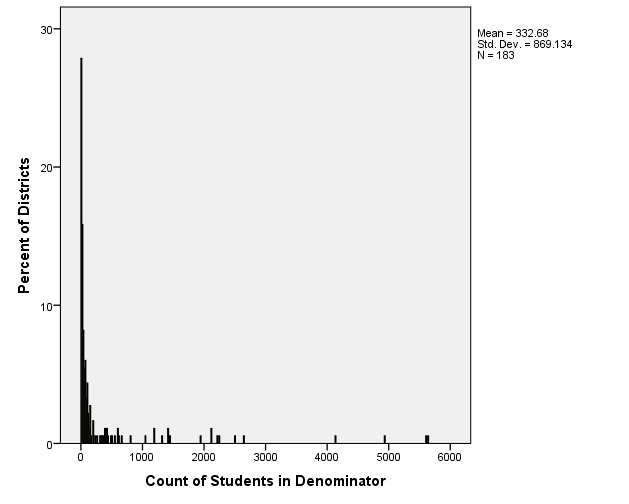 Note that almost 30% of districts did not meet the minimum reporting N of 16 for matriculation rate.
This means these districts will not have results for either of the new Higher Bar measures
66
Next Meeting
Scheduled for November 3rd
AND….
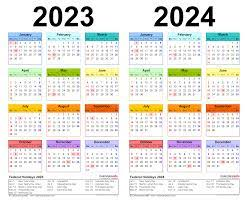 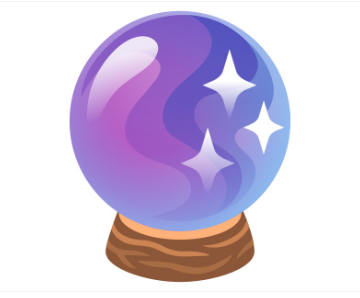 67
Thank you!
68